… И лежит этот неведомый край снега и льда за южным полярным кругом, ослепительно сияя в лучах солнца полярного дня или укутанный облаками и вихрями пурги во тьме полярной ночи. Он по-своему красив, этот край.                                          А.М.Гусев
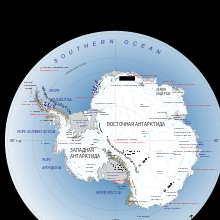 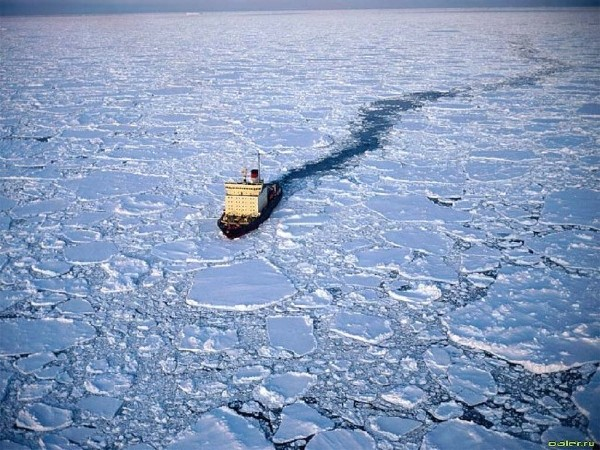 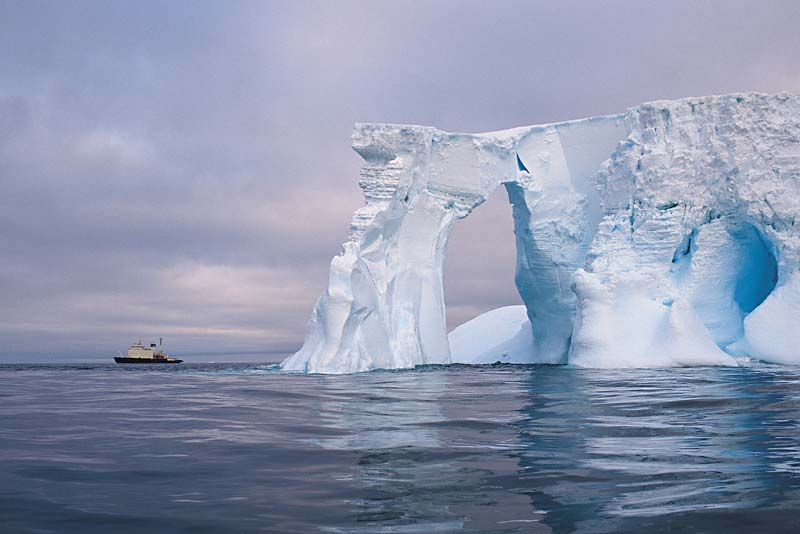 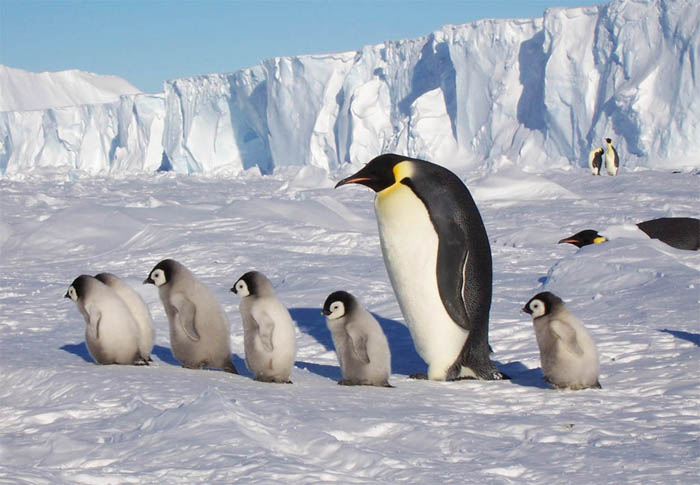 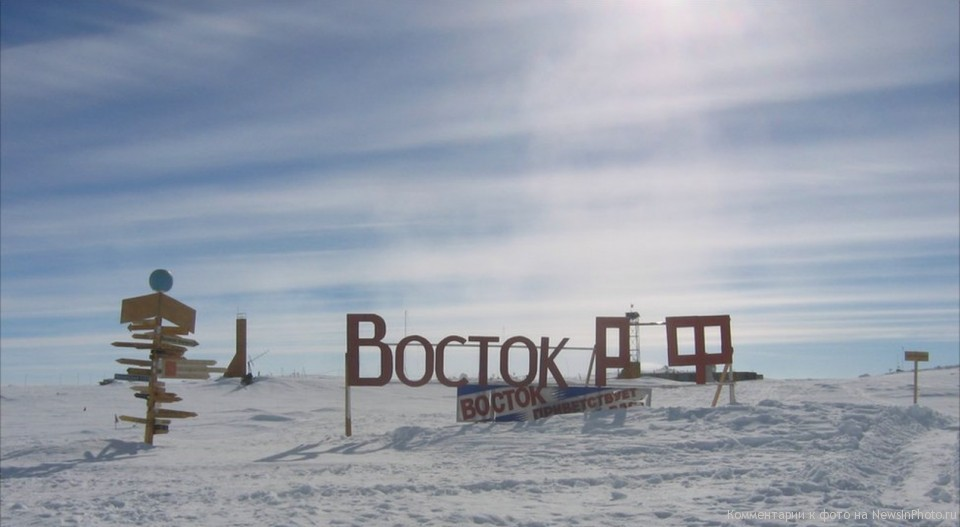 В Антарктиде много всяких полюсов. Объясните, где они находятся и почему так называются.
1. Антарктида была открыта:а) в 1775 г.;б) в 1820 г.;в) в 1895 г.;г) в 1911 г.2. Борьбу за достижение первым Южного полюса вели:а) Кук и Лазарев;б) Уилкс и Росс;в) Шеклтон и Моусон;г) Амундсен и Скотт.3. Самое высокое место в Антарктиде:а) вулкан Эребус;б) гора Керкпатрикс;в) массив Винсон.4. Наибольшая толщина льда в Антарктиде достигает:а) 4200 м;б) 4500 м;в) 5300 м;г) 2000 м.
5. Свободные ото льда выходы скальных пород на поверхность называются:а) трещинами;б) куполами;в) горами;г) оазисами.6. Полюс холода расположен на:а) станции «Восток»;б) на южном полюсе;в) на станции «Мирный».7. Самые крупные пингвины в Антарктиде:а) Адели;б) королевский;в) Магеллана.
1 б2 г3 в4 б5 г6 а7 б